Trường THCS Khương Đình

NGỮ VĂN 7: Bài 2-Khúc nhạc tâm hồn
Tiết 16: Thực hành Tiếng Việt

Tác giả: Nhữ Thị Bích Hiên
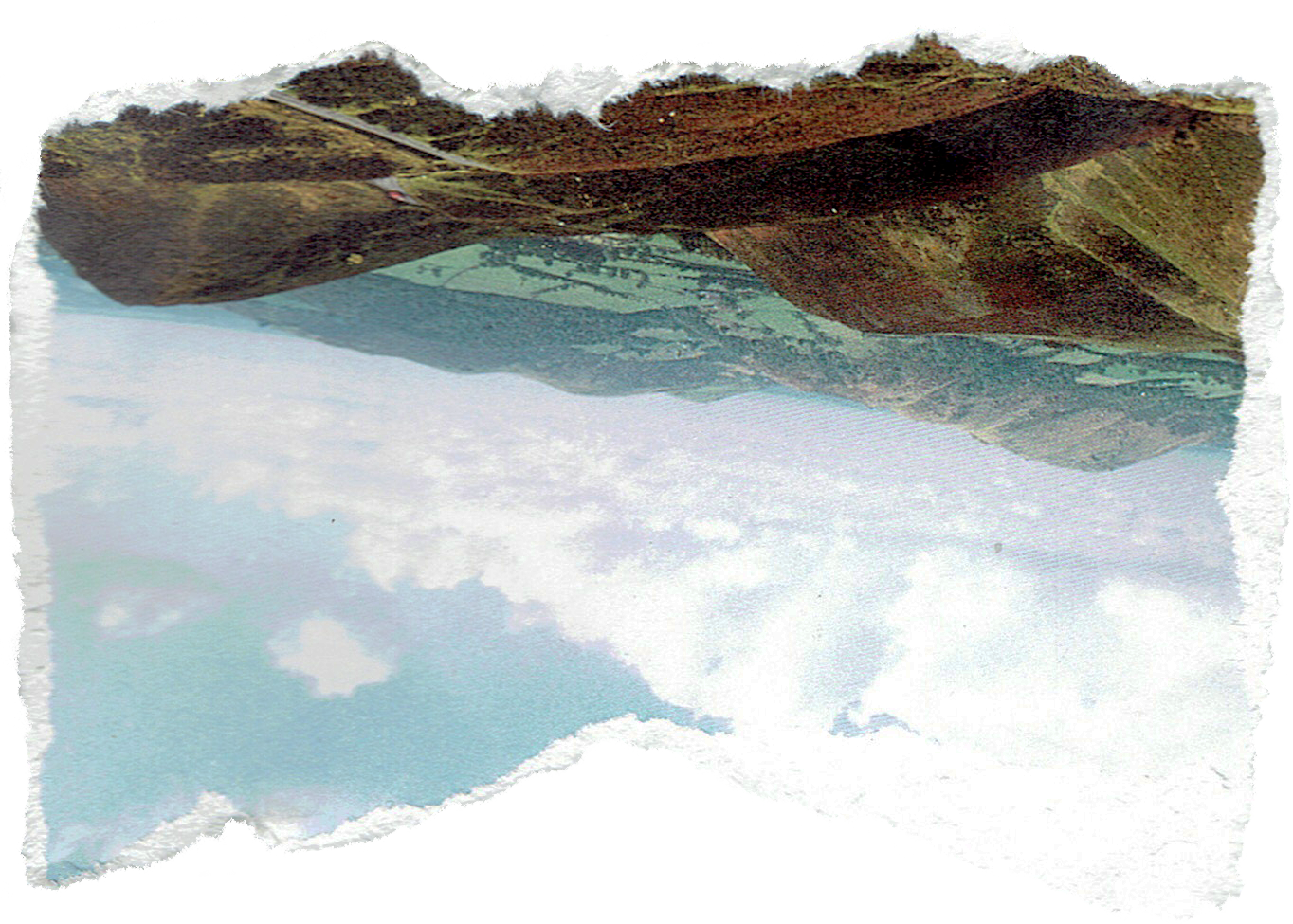 [Speaker Notes: Giáo án của Thảo Nguyên 0979818956]
THỰC HÀNH TIẾNG VIỆT
BIỆN PHÁP TU TỪ 
(NÓI GIẢM NÓI TRÁNH, ĐIỆP NGỮ), 
NGHĨA CỦA TỪ
HOẠT ĐỘNG 1: KHỞI ĐỘNG
Em sẽ chọn cách nói nào trong hai cách nói sau:
A. Cái áo này của bạn xấu quá.
B. Cái áo này của bạn chưa được đẹp lắm.
Trình bày sản phẩm:
 Liệt kê những bài ca dao, tục ngữ khuyên nhủ mọi người về cách nói năng đúng mực:
HOẠT ĐỘNG 2: LÝ THUYẾT
PHIẾU HỌC TẬP SỐ 6
Nhận biết tác dụng của biện pháp tu từ nói giảm nói tránh
PHIẾU HỌC TẬP SỐ 7
Nhận biết những cách nói giảm nói tránh thông dụng
1. Nhận biết tác dụng của biện pháp tu từ nói giảm nói tránh
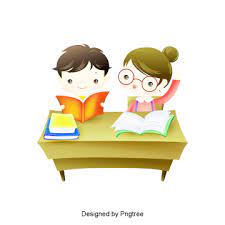 Thảo luận cặp đôi theo bàn bằng Phiếu HT số 6
Tìm từ ngữ có thể thay thế cho từ in đậm.
Rút ra nhận xét, nói giảm nói tránh là cách nói như thế nào?
Việc thay thế như vậy có tác dụng gì?
Phiếu HT số 6.
Nói giảm nói tránh: là một biện pháp tu từ dùng cách diễn đạt tế nhị, uyển chuyển, tránh gây cảm giác đau buồn, nặng nề; tránh thô tục, mất lịch sự.
2. Nhận biết những cách nói giảm nói tránh thông dụng
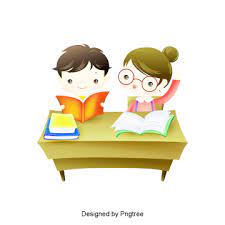 Thảo luận cặp đôi theo bàn bằng Phiếu HT số 7
Tìm từ ngữ có thể thay thế cho từ in đậm.
Việc thay thế như vậy có tác dụng gì?
Phiếu HT số 7
HOẠT ĐỘNG 3: THỰC HÀNH
1. Nhận biết và nêu tác dụng của biện pháp nói giảm nói tránh
Học sinh làm việc theo cặp, đọc bài 1 trang 42, xác định yêu cầu của bài:
1) Chỉ ra biện pháp tu từ;
2) Nêu tác dụng.
Học sinh làm việc theo cặp, đọc bài 2 trang 42, xác định yêu cầu của bài:
Tìm thêm ví dụ ngoài bài thơ Đồng dao mùa xuân có sử dụng biện pháp tu từ gắn với cụm từ không về.
Học sinh làm việc cá nhân, đọc bài 3 trang 42, xác định yêu cầu của bài:
1) Chỉ ra biện pháp tu từ;
2) Nêu tác dụng.
2. Nhận biết và nêu tác dụng của biện pháp điệp ngữ
HS theo dõi, đọc thầm bài 4 trang 42 nêu và thực hiện yêu cầu của bài.
1) Tìm phép điệp ngữ trong bài thơ Đồng dao mùa xuân;
2) Nêu tác dụng của việc sử dụng điệp ngữ trong các câu thơ.
HS theo dõi, đọc thầm bài 5 trang 42 nêu và 
thực hiện yêu cầu của bài.
1) Xác định nghĩa của từ núi xanh và máu lửa trong bài thơ Đồng dao mùa xuân;
2) Nêu căn cứ để xác định.
3. Xác định nghĩa của từ
HS theo dõi, đọc thầm bài 6 trang 42 nêu và 
thực hiện yêu cầu của bài.
- Chỉ ra sự khác biệt về nghĩa của từ xuân trong các cụm từ ngày xuân, tuổi xuân, đồng dao mùa xuân.
HƯỚNG DẪN TỰ HỌC
Hoàn thiện các bài tập vào vở;
Đọc trước văn bản “Gặp lá cơm nếp” (Thanh Thảo).